Дискуссионный клуб как форма организации внеучебной деятельности обучающихся
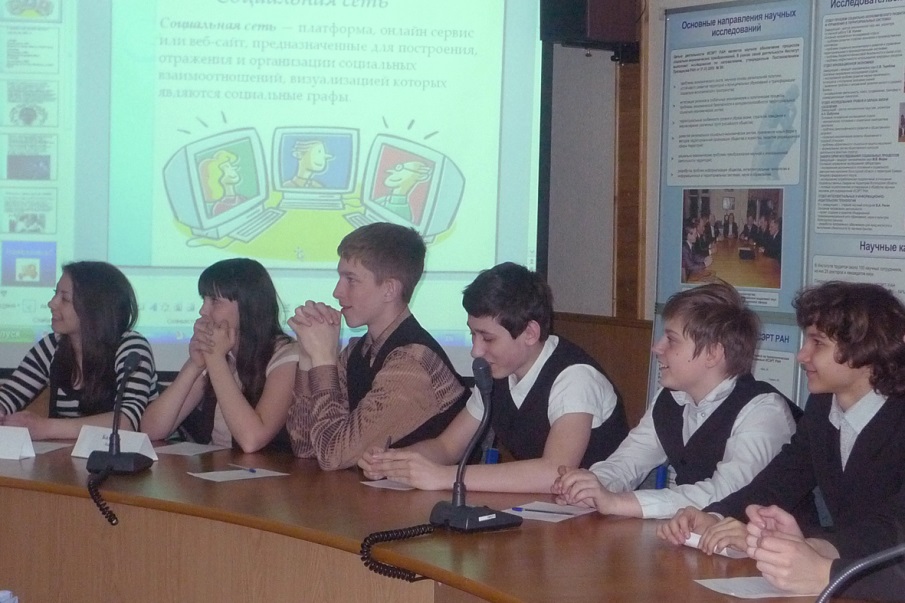 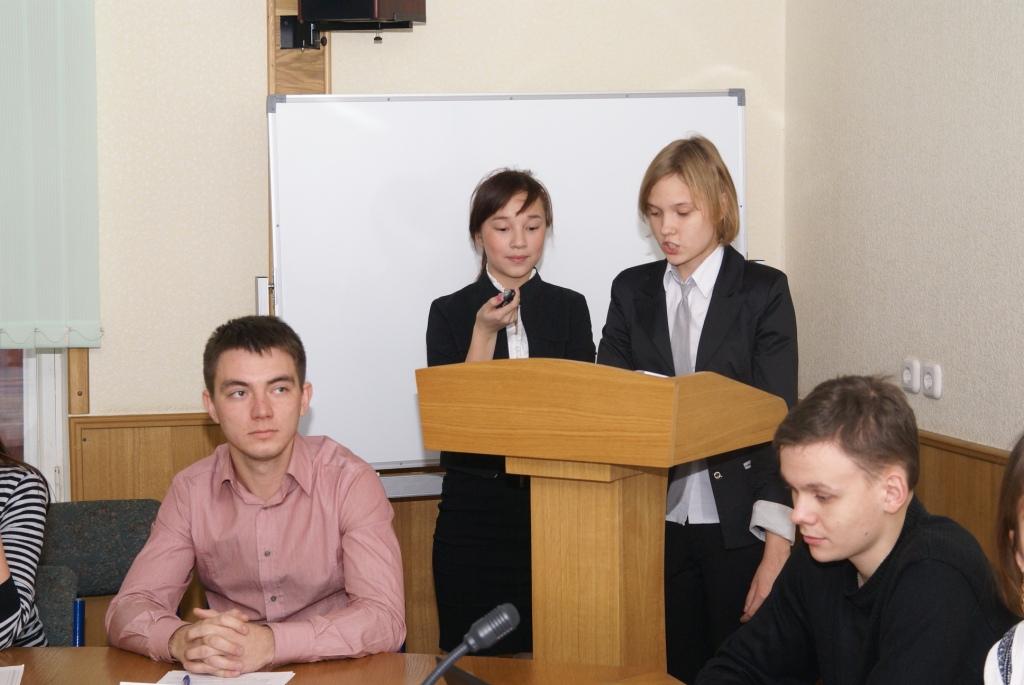 Докладчик: Н.Н. Сеничева, учитель МОУ «Лицей №32», инженер-исследователь ИСЭРТ РАН
г. Вологда, 2016
Дискуссионный клуб: сущность, цель и задачи
2
Дискуссионный клуб – это открытая площадка для всестороннего обсуждения наиболее актуальных проблем жизни общества.
Цель мероприятия: формирование коммуникативных навыков ведения дискуссии, развитие логического мышления, расширение кругозора.
Участниками заседаний могут быть школьники, родители, студенты, педагоги, приглашенные эксперты и т.д.
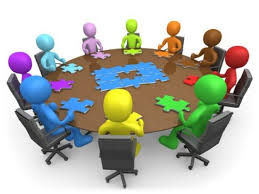 Научно-практический семинар "Организация внеучебной деятельности обучающихся"
Что предполагает дискуссия?
3
Научно-практический семинар "Организация внеучебной деятельности обучающихся"
Методика организации Дискуссионного клуба
4
Научно-практический семинар "Организация внеучебной деятельности обучающихся"
Тематика дискуссии (на примере ДК «Юный экономист»)
5
Научно-практический семинар "Организация внеучебной деятельности обучающихся"
Подготовка к заседанию
6
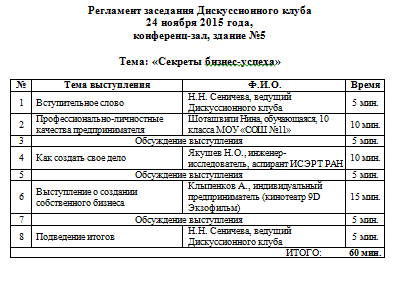 Научно-практический семинар "Организация внеучебной деятельности обучающихся"
Подготовка к заседанию
7
Онлайн- курсы ораторского искусства
https://4brain.ru/oratorskoe-iskusstvo/
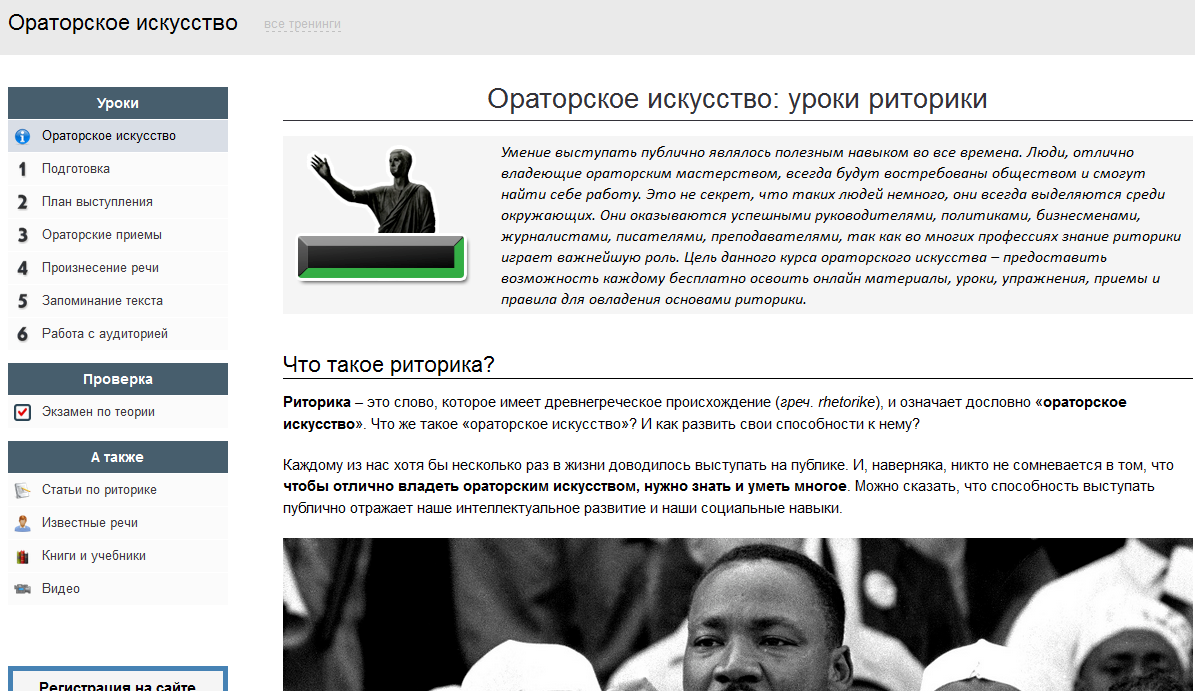 Книги по ораторскому искусству и риторике
https://4brain.ru/oratorskoe-iskusstvo/knigi.php
Онлайн курсы актерского мастерства
https://4brain.ru/akterskoe-masterstvo/
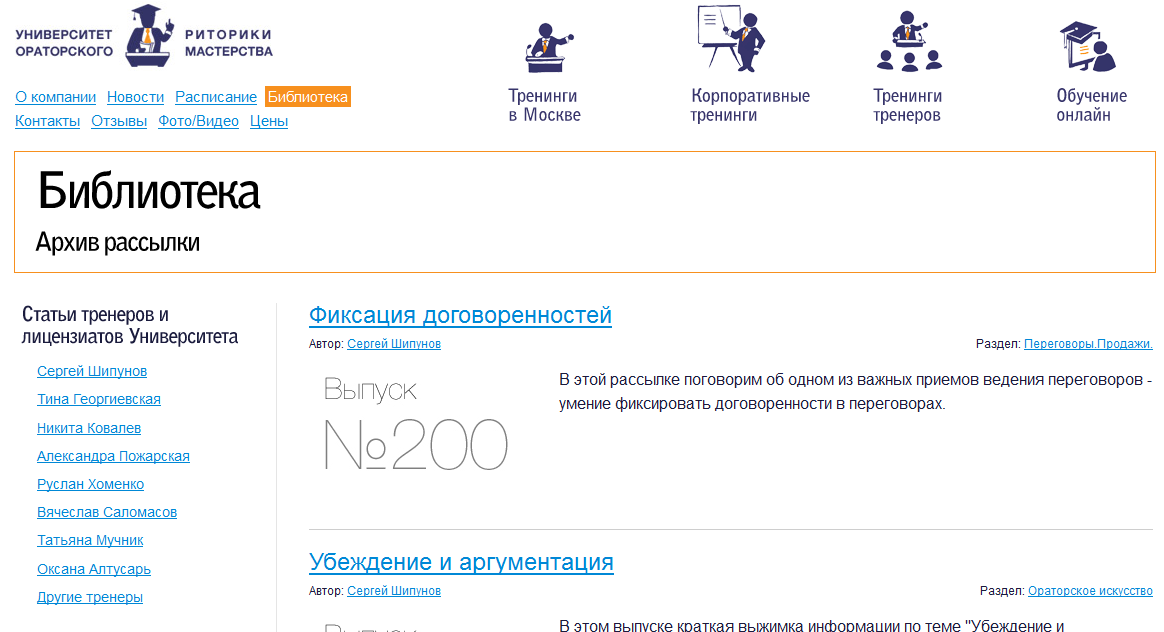 Библиотека Университета ораторского искусства и риторики
http://www.orator.biz/library/archive/
Научно-практический семинар "Организация внеучебной деятельности обучающихся"
Подготовка пространства для заседания
8
«Прием аквариума»
Наличие мультимедиа, демонстрационной доски
Удобная мебель, комфортный интерьер
Наличие трибуны для выступления
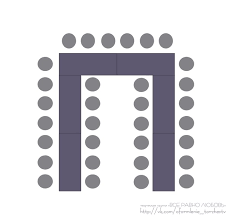 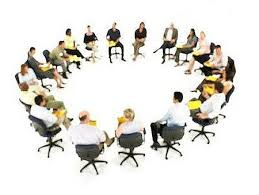 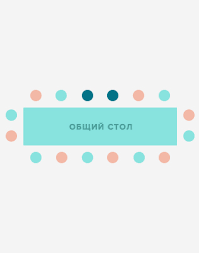 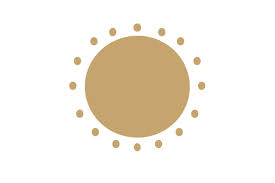 Научно-практический семинар "Организация внеучебной деятельности обучающихся"
Проведение дискуссии
9
Научно-практический семинар "Организация внеучебной деятельности обучающихся"
Анкетирование участников заседания
10
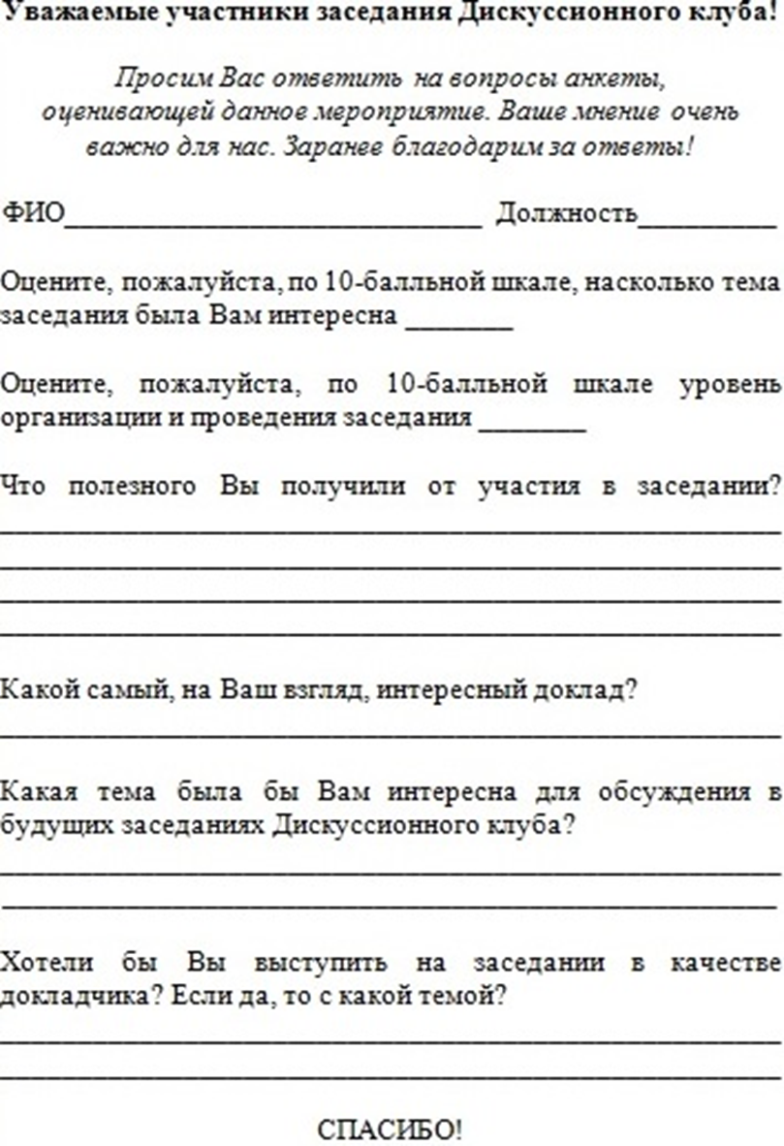 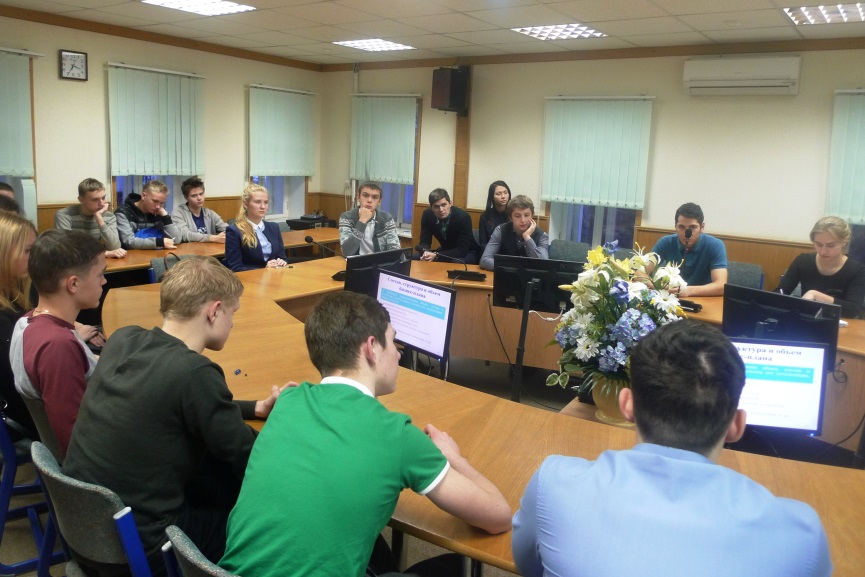 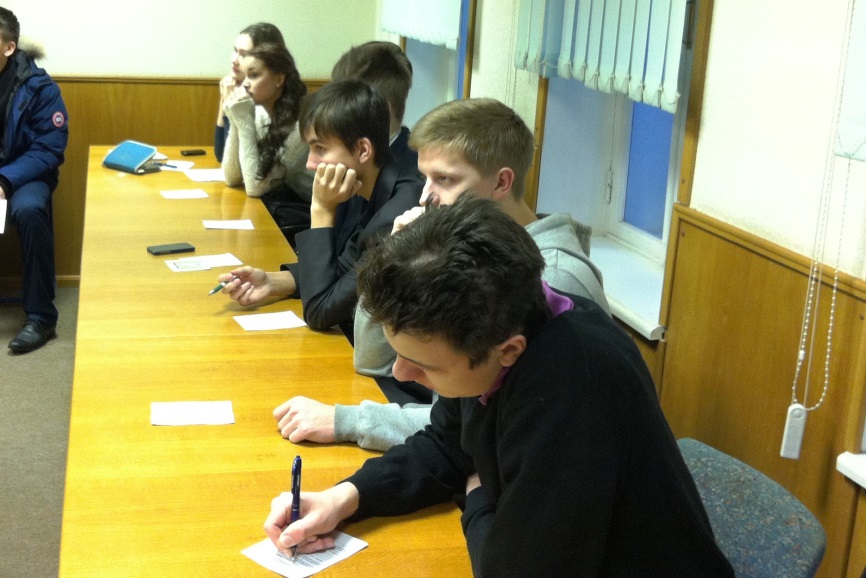 Научно-практический семинар "Организация внеучебной деятельности обучающихся"
Спасибо за внимание!
11